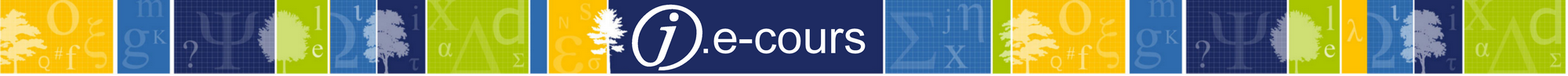 La refonte de la documentation Calames en ligne
Description
En vous présentant ce nouveau portail, puis en répondant à vos questions, ce J.e-cours a pour but de vous aider à vous repérer dans la documentation pour résoudre les problèmes les plus courants comme plus complexes.
Public
Personnels chargés du signalement dans CalamesCorrespondants Calames
Intervenants
Etienne Naddeo
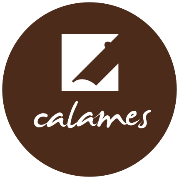 La formation débutera à 11h, merci de votre patience…Attention : La session sera enregistrée afin d'être diffusée sur notre plateforme d'autoformation http://moodle.abes.fr.En rejoignant cette session, vous consentez à ces enregistrements.
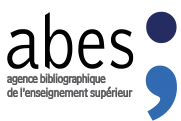 plan
Introduction et tour d’horizon du nouveau portail
Réorganisation et création de contenus 
Liens entre les contenus et enrichissements à venir
Introduction et tour d’horizon du nouveau portail
Introduction : objectifs du projet
Compléter la documentation existante en se basant sur les demandes d’assistance les plus fréquentes des établissements du réseau, ainsi que sur les angles morts (procédures manquantes ou évolutions récentes de l’application)

Clarifier les accès à la documentation Calames en ligne : structurer les manuels de documentation de manière plus claire, rédiger des mémos centralisant l’information sur certaines questions. Permettre plus de liens et de rebonds d’un manuel ou d’un contenu à l’autre et des accès par thématique dans les pages du portail dédiées et non plus par type de plateforme (manuel de documentation, Moodle ou autres)

Uniformiser avec les portails déjà existants pour les autres applications de l’Abes (GM pour le Sudoc et thèses) en créant notamment des accès par rôle (correspondant, catalogueur et informaticien)
La page existante avant le projet
Capture d’écran au 02/03/2021
Le portail actuel – Calames pro
Page d’accueil : la documentation professionnelle de base pour les collègues du réseau
Les fonctionnalités de base de l’interface de catalogage
Les connaissances et références de base pour le catalogage EAD dans Calames
Les référentiels et identifiants utilisés dans Calames
Les manipulations en EAD et les modifications d’arborescence EAD dans Calames
Les principales étapes d’une publication dans Calames
Le réseau et l’assistance
Le portail actuel – Calames public
Page Calames public : la documentation pour les usagers du catalogue
La recherche et ses résultats
La réservation d’un document signalé au catalogue (très demandé !)
Exemple : le mémo Consulter un document
Les données Calames sur d’autres plateformes et sites

Le manuel d’aide au catalogue en ligne a été très peu modifié et le sera ultérieurement : quelles améliorations pensez-vous utiles pour ce manuel ?
Le portail actuel – pages profils
Pages profils : à l’image des réalisations pour les autres applications de l’Abes. Informations les plus adaptées aux missions/tâches de ces professionnels
Pour les correspondants : plus axé rôle au sein du réseau, administration de l’outil et des données
Création d’un manuel dédié aux missions et aux usages du correspondant Calames, à partir de ce qui est défini dans la fiche fonction de correspondant Calames

Pour les catalogueurs : plus orienté catalogage EAD mais aussi autorités, référentiels et normes
Pour les informaticiens : plus orienté gestion technique et récupération des données (à la fois réutilisation juridique et technique)
Accès thématiques au sein des pages
Chaque thématique correspond à un besoin souvent remonté par le réseau

Ordre logique des liens dans chaque thématique

Les liens mènent vers différents contenus, peu importe le contenu et sa localisation sur le web (manuel de documentation, Moodle, mémo, documents normatifs extérieurs à l’Abes, pages ou documents en ligne sur abes.fr,…)

Exemple : bloc Se former et former ses collègues, profil correspondant
Réorganisation et création de contenus
Réorganisation de contenus existants
Les accès plus fins par lien depuis les pages du portail vers la documentation Calames ont engendré le besoin de clarifier la structure en chapitres et sous-chapitres des manuels de documentation.
Exemple, pour le manuel outil : bloc « Publier » sur la page Calames pro

Manuel outil Calames : beaucoup de contenus existants réorganisés ou enrichis
Les fonctionnalités des menus contextuels
Publier un fichier : chapitre faisant l’objet de nombreuses demandes d’assistance de la part du réseau -> remise en ordre nécessaire pour mieux séparer les différentes étapes du processus. 
Dépublier un fichier : même chose que pour publier
Organiser les fichiers : travail graphique sur les captures d’écran et les schémas pour mieux illustrer les textes explicatifs
Lier aux autorités Sudoc via IdRef : mise à jour pour les recherches par PPN et de congrès sur les autorités
Réorganisation de contenus existants 2
Contenus basculés vers le nouveau manuel correspondant :
Installer Calames
Comprendre et exploiter les exports 
Utiliser le service de dépôt d’images et de fichiers pdf avec Calames Plus
Piloter ses chantiers qualité
Création de nouveaux contenus
Manuel outil Calames : 
Les identifiants 
Visio_controle
Création de nouveaux contenus 2Le manuel correspondant
Ce manuel est constitué à la fois de contenus existants regroupés et de nouveaux contenus.

	Les contenus créés à cette occasion : 
Déterminer le RCR Calames
Gérer les comptes de connexion à Calames
Gérer son arborescence
Maîtriser l’affichage public
Création de nouveaux contenus 3Le manuel du GT Calames
Pour plus d’information du réseau sur les travaux et les décisions du GT Calames, le manuel du GT a été créé et comprend :
La liste des membres du GT mise à jour
Les comptes rendus des réunions du GT depuis 2020
Création de nouveaux contenus 4Les mémos
Calames Public
Consulter un document

Profil correspondant
Bien nommer ses fichiers EAD

Profil catalogueur
<eadheader> et les 8 éléments obligatoires
Liens entre les contenus et enrichissements à venir
Des contenus sur d’autres sites Abes
Documents de cadrage sur abes.fr
Fiche fonction correspondant, charte du GT Calames, document cadrant les AAP rétros, normes ISO utilisées dans Calames

Services accessibles sur abes.fr
Accès aux interfaces personnalisées des établissements qui en possèdent
Inscription pour les formations Calames

Plateforme d’autoformation Moodle
Anciens j.e-cours sur l’interface publique, l’histoire du réseau, l’interface de catalogage,…
		Les J.e-cours à venir complèteront ceux déjà existants
Des contenus au-delà de Calames
Site EAD en bibliothèque 
guide des Bonnes Pratiques EAD en bibliothèque définies par le GT national EAD(B)
formations EAD

Site web CCFr
accès au CCFr
accès au répertoire national des fonds

Sites hébergeant des normes diverses 
BnF pour DéMArch
ICA pour ISAD(G)
LoC pour la DTD EAD 2
Plus de liens entre les contenus
Liens entre les manuels lorsque sujets similaires ou ouvrant sur d’autres
	
Fonction Recherche dans les manuels : permet aussi de visualiser les pages d’autres manuels liées pour une recherche donnée
Exemple : pour une recherche « export » dans le manuel outil, les pages liées du manuel correspondant sont également visibles en résultats

Liens des mémos vers les manuels pour approfondir un sujet
Des accès multiples
En plus des accès depuis les pages du portail de la documentation Calames, des accès sont possibles depuis :
L’interface publique de Calames vers l’aide en ligne du catalogue
Quelles améliorations seraient utiles selon vous ?
L’interface de catalogage vers :
Le manuel outil
Le manuel du correspondant
Le portail de la documentation
Le manuel de catalogage Calames

Le site abes.fr vers :
Les différents manuels (prochainement le manuel correspondant)
Attention : changements d’url
Si vous êtes habitué à vous rendre directement sur une page qui vous intéresse :
	La réorganisation du serveur, puis la republication des manuels de documentation a provoqué un changement d’url de toutes les pages des manuels

	Notez bien les nouvelles url qui commencent toutes par http://documentation.abes.fr/aidecalames/

	Les redirections ne fonctionneront plus prochainement !
Des enrichissements réguliers
A venir, dans la documentation Calames…
Le plan projeté du manuel correspondant sera publié au fur et à mesure (18 chapitres prévus à terme)
Des contenus centrés sur certains problèmes et leur résolution, notamment les problèmes de publication et dépublication
Un glossaire des termes techniques

+ deux chantiers d’ampleur à mener
La mise à jour de la documentation au fur et à mesure des développements informatiques dans Calames
La publication d’une nouvelle version du Guide des Bonnes Pratiques EAD par le GT EAD(B) qui provoquera des changements dans le manuel de catalogage Calames

Ces nouveaux contenus seront mis en ligne progressivement courant 2022 et début 2023
Récapitulatif
Le portail de la documentation Calames permet de mieux accéder à l’information dont vous avez besoin

Beaucoup de contenus ont été repensés et des manuels créés pour plus de clarté (chapitres réorganisés, captures d’écran, étapes de procédures, schémas,…)

Des enrichissements sont à venir d’ici à début 2023
Des questions ?